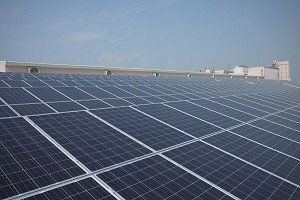 以適當科技與風險評估  的角度來看太陽能系統
班級:自控三甲學號:49915058姓名:劉信孜
何謂太陽能
利用太陽所散發出來的輻射熱轉換成能量.電,熱
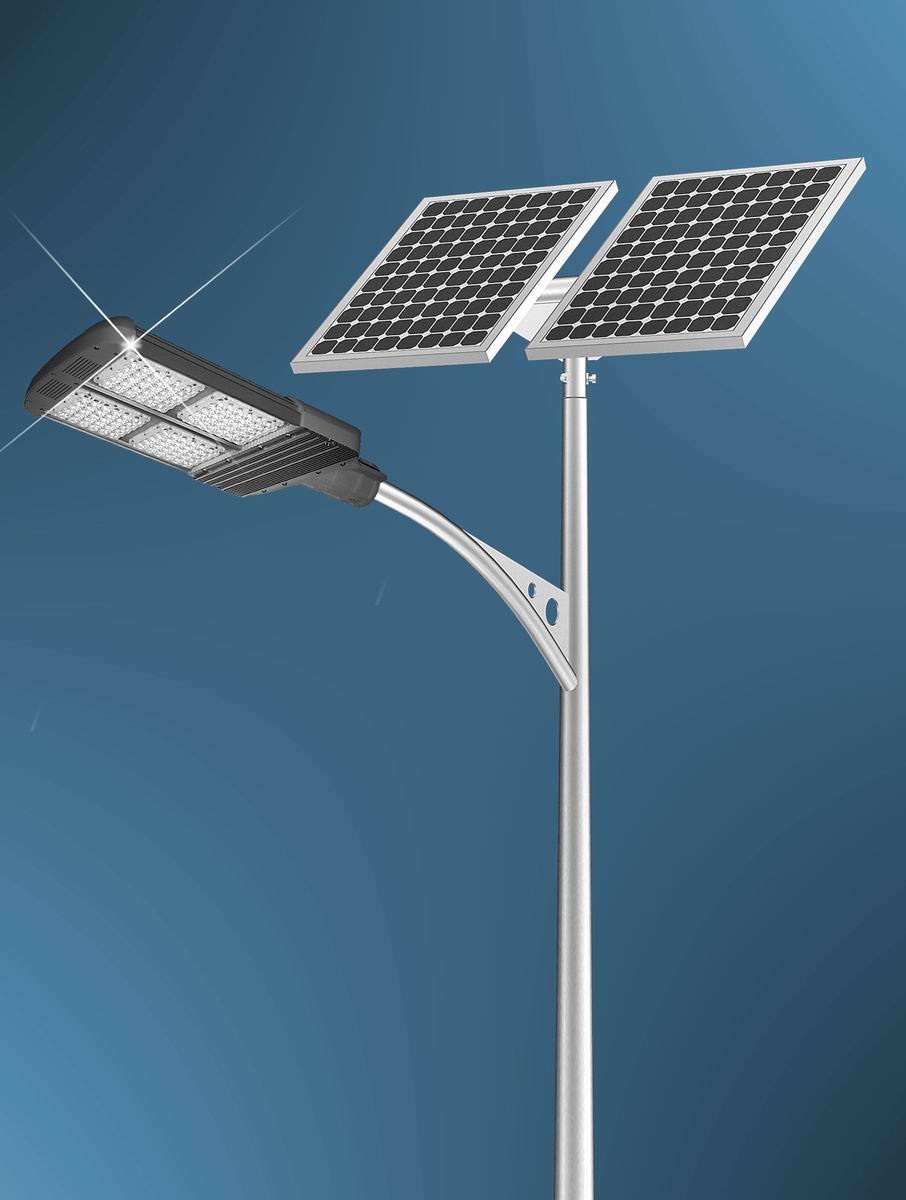 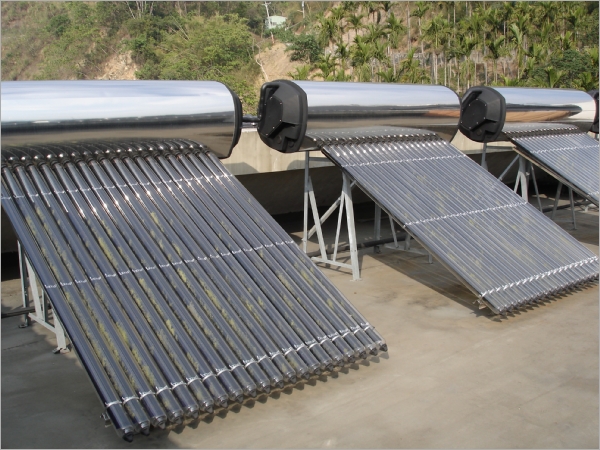 太陽能應用
太陽能熱水器
台陽能路燈
太陽能手電筒
太陽能計算機
風險評估
優點:  零汙染
          取之不盡用之不完
         到處都有不用運輸


缺點: 要有太陽的地方
      太陽能的利用需要相當大的面積
在許多陰雨綿綿或是日照短的的地區，很難完全靠太陽能供應，投資報酬率較低
結論
在全球暖化.‘石油價錢逐漸攀升’地球資源的浩劫。所以永續發展必定是之後會走的路，永續發展有太陽能發電水力發電風力發電….這些都是用不完的能源也非常環保。所以太陽能是最好的選擇之一